Programme d’activités
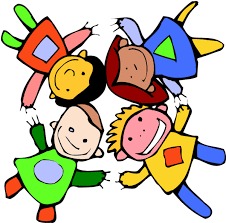 Service de garde
Le petit monde de Bernadette
2024-2025
Tables des matières
Présentation du service de garde

Coordonnées, heures d’ouverture et personnel 
Introduction
Présentation du service de garde
Description du milieu
Les regroupements des élèves
La démarche éducative
Les besoins et intérêts des élèves
La démarche éducative
Moyens de communication utilisés avec les parents/tuteurs

Le service de garde

Le code d’éthique du personnel éducateur envers les élèves
Le code d’éthique du personnel éducateur envers les parents
Les valeurs de l’équipe et de l’école
Le Règlement sur les services de garde en milieu scolaire: les objectifs visés
Les autres principaux encadrements
Les moyens mis en place pour être en cohérence avec le projet éducatif 
Le code de vie de l’école et du service de garde
Les approches éducatives privilégiées
Les besoins des élèves à combler
La façon d’intervenir appropriée selon la situation
Les observations
Le programme d’activités

Le programme d’activités
Les objectifs d’un programme d’activités
Le rôle de la direction concernant le programme d’activités
Activités en lien avec le développement global
Horaire type d’une journée 
Les routines
Les catégories d’activités
La routine du matin
La routine du midi
La routine de fin de journée
Les activités de routine et de transitions
Les activités à court terme
Les activités à long terme
La période des travaux scolaires
La planification annuelle par thèmes 
Les journées pédagogiques
La semaine de relâche
Les fiches de fréquentation et d’observation
Les outils de planification (la grille)
Les outils de planification (la fiche d’activité)
Diffusion  et mise à jour du programme d’activités

Conclusion
2
Le personnel du service de garde
Coordonnées

École Ste-Bernadette
824, Chabanel
Chicoutimi, QC
G7H 3T7
(418) 698-5136 poste 3245
sainte-bernadette.servicegarde@csrsaguenay.qc.ca
Heures d’ouverture
07H00-7H45
11H30-12H45
15H25-17H30
Journées pédagogiques et semaine de relâche
7H00-17H30
Notre équipe est composée de 5 éducatrices, 1 éducateur et d’une technicienne. En réunissant les forces de chacun, nous pouvons organiser du sport en équipe, des ateliers culinaires, des bricolages et des projets à long terme.
Plusieurs formations sont offertes pendant l’année au personnel éducateur pour les soutenir dans leur travail. 
Les sujets abordés sont en lien avec le développement global des enfants, la planification et comment intervenir avec les élèves à besoins particuliers.
Nous avons également la possibilité de cibler une formation plus spécifique à notre équipe.
3
Introduction
Le rôle du service de garde se situe entre autres dans la stimulation de découvertes et d’explorations, tout cela dans un contexte de plaisir et de vie de groupe qui invite à la socialisation. 

Les élèves ont ainsi l’occasion de faire des apprentissages en complémentarité avec ceux faits en classe dans le cadre des programmes d’éducation préscolaire et d’études au primaire.

Le programme d’activités est adapté aux besoins et intérêts des enfants. Le matériel est varié, abondant et approprié afin de permettre à l’enfant de s’épanouir et se développer.

 Le matériel est accessible pour favoriser leur autonomie, celui-ci joue un rôle fondamental dans l’organisation de la vie de l’enfant. En responsabilisant l’enfant, il se sentira valorisé et en confiance.
4
Présentation du service de garde
Les services de garde en milieu scolaire contribuent à la société, notamment en soutenant les parents dans la conciliation de leurs responsabilités familiales et professionnelles. Ils permettent également à ces derniers d’aller travailler en toute confiance et de laisser leurs enfants dans un environnement sain et sécuritaire.
De surcroît, le personnel des services de garde en milieu scolaire répond aux besoins des élèves du préscolaire et du primaire en dehors des heures de classe. 
Par un éventail d’activités, dans le plaisir, le jeu et la détente, les services de garde en milieu scolaire contribuent à la réussite éducative des élèves et à leur développement global.
 (Élaboration d’un programme d’activités pour le SDG, MEQ)
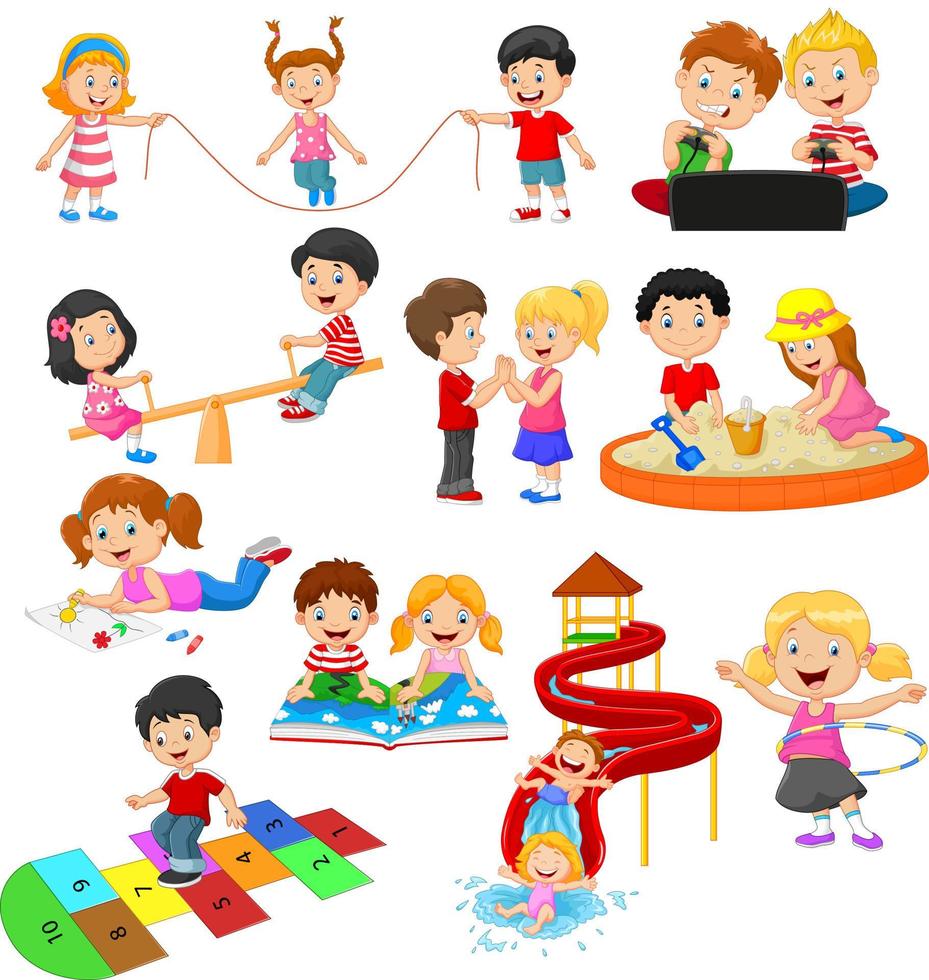 5
Description du milieu (locaux utilisés, cour d’école etc.)
Depuis 1981, « Le petit monde de Bernadette » fait partie de la vie de l’école Ste-Bernadette. 

Situé dans un quartier résidentiel, son environnement physique (parc d’amusement, glissades et patinoire en hiver) est un atout pour les activités extérieures. 

Le service de garde reçoit une clientèle de la maternelles 5 ans jusqu’à la  6ième année. Les journées se déroulent dans 3 locaux, soit un local multifonctionnel, un gymnase et la bibliothèque. De plus, les activités à l’extérieur y sont toujours prioritaires et valorisées.
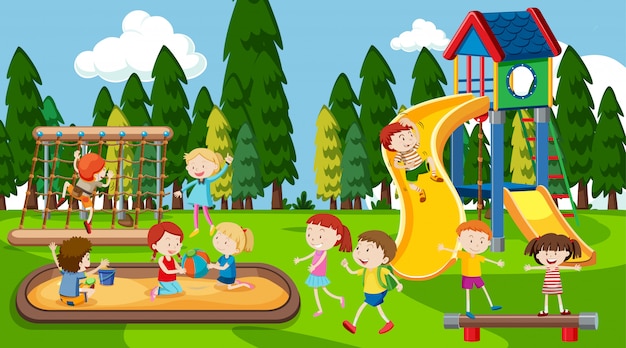 Les regroupements d’élèves: Quand? Avec qui? Comment? Pourquoi?
7
Les besoins et intérêts des élèves
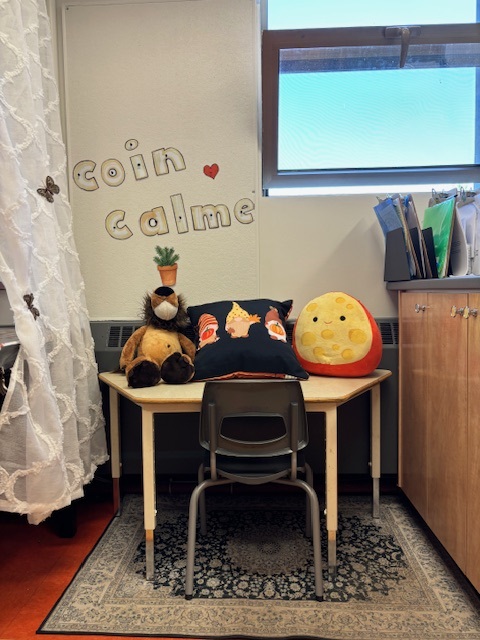 Au service de garde, l’élève est au centre de nos interventions. Pour répondre à leurs besoins nous avons mis à leur disposition un coin calme. 
Cet espace peut être utilisé par l’élève qui ressent le besoin de s’isoler momentanément.
En mercredi maternelle, les tout-petits disposent d’un coin repos.
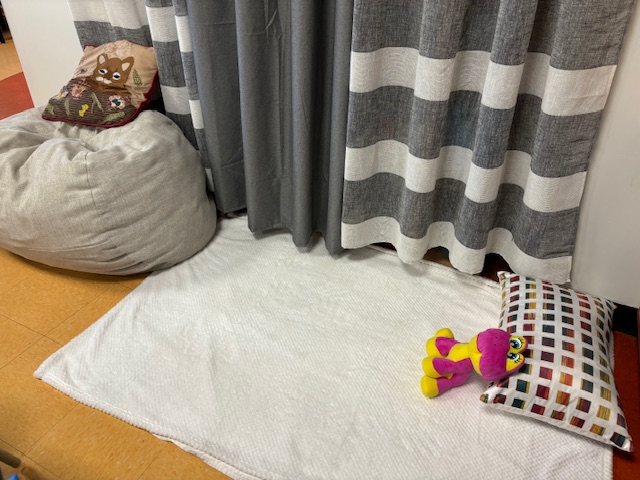 8
La démarche éducative
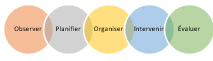 9
[Speaker Notes: GINA]
Moyens de communication utilisés avec les parents/tuteurs
Prendre note: vous pouvez laisser un message sur le répondeur. Vous devez attendre une confirmation de notre part pour tout changement d’horaire de votre enfant.
Le code d’éthique du personnel éducateur envers les élèves
Responsabilités du personnel éducateur :​
Assure le respect, le bien-être et le sain développement des enfants qui lui sont confiés;​
Favorise toutes les dimensions du développement global de l’enfant par un programme d’activités répondant aux besoins généraux et particuliers de chacun;​
Encourage le développement des compétences, l’autonomie et l’estime de soi;​
Permets à l’enfant de faire ses propres choix et valorise ses réalisations;​
Collabore avec les parents;​
Participe au travail d’équipe et en fait partie intégrante;​
Partage la responsabilité de créer les conditions favorables au développement de l’enfant et à son insertion dans la société.​
S’engage à reconnaître que chaque enfant est UNIQUE et le respecter, quelles que soient ses différences.
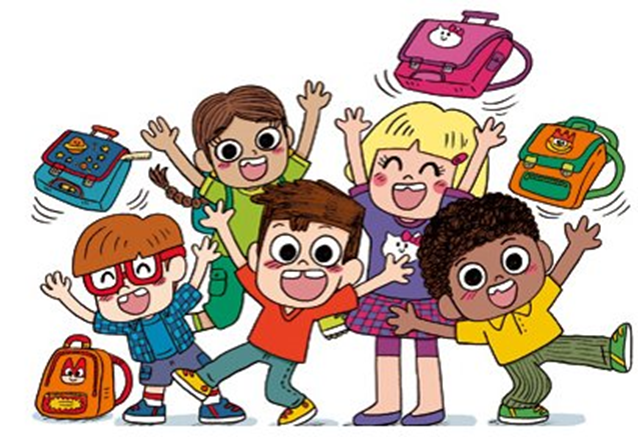 Le code d’éthique du personnel éducateur envers les parents et l’équipe de travail
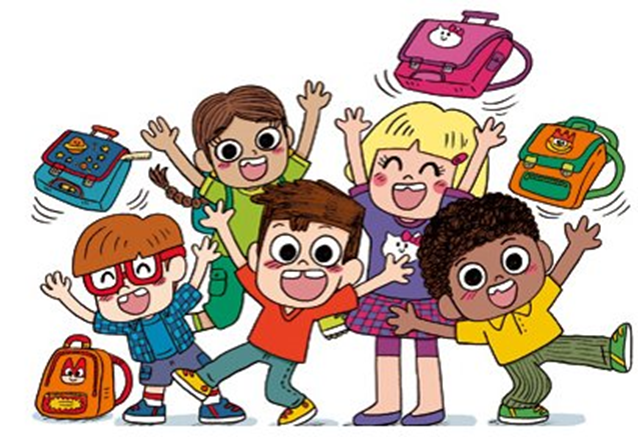 Le code d’éthique
Le personnel éducateur assure le respect, le bien-être et le sain développement des ENFANTS qui lui sont confiés.
Pour respecter ce principe, le personnel éducateur s'engage:
à reconnaître que chaque enfant est unique et qu'il se développe à son rythme, selon ses goûts,
ses intérêts, sa personnalité, sa culture, son origine;
à privilégier l'apprentissage par le jeu dans un climat de plaisir et de respect;
à analyser et à évaluer son propre comportement professionnel avec un esprit critique.

(Extrait du code d’éthique de l’AQGS)
Le code d’éthique

Le personnel éducateur collabore avec les PARENTS 
Pour respecter ce principe, le personnel éducateur s'engage:
 à accueillir les parents de façon chaleureuse et à communiquer avec eux de façon respectueuse;
à transmettre régulièrement aux parents des informations constructives sur leur enfant et à décrire les comportements sans porter de jugement;
à préserver la confidentialité des informations concernant l'enfant et sa famille sauf si ce silence met les enfants en péril.

Le personnel éducateur fait partie intégrante d'une ÉQUIPE DE TRAVAIL
Pour respecter ce principe, le personnel éducateur s'engage:
à se définir et à se reconnaître en tant qu'équipe professionnelle;
à collaborer au maintien d'un climat de travail basé sur la solidarité, le respect, la coopération, le soutien mutuel, la confiance et la motivation;
à assurer, en tant qu'équipe, la qualité de vie du milieu pour le bien-être des enfants et à toujours en poursuivre l'amélioration.

(Extraits du code d’éthique de l’AQGS)
12
Les valeurs de l’équipe et de l’école
Dans un souci de cohésion et de continuation, les valeurs du service de garde comportent aussi celles du projet éducatif de l’école. Nos valeurs communes sont :
Règlement sur les services de garde en milieu scolaire (RSGMS): les objectifs visés
14
Les autres principaux encadrements
Ces principaux encadrements à considérer par le personnel du service de garde et la
direction de l’école dans le processus réflexif menant à l’élaboration d’un programme d’activités. 
Le service de garde faisant partie intégrante de l’école, des liens doivent être établis avec certaines démarches.
15
Les moyens mis en place pour être en cohérence avec le projet éducatif de l’école
À Ste-Bernadette je prends soin de ma planète et pour nous au service de garde c’est très important d’être en harmonie avec ce qui se fait dans notre école. 

Par nos activités au service de garde, nous valorisons le développement durable, la boîte à lunch zéro déchets, les contenants réutilisables pour les collations et le compostage. Par exemple, nous bricolons avec le recyclage le plus souvent possible et nous participons au ménage de la cour extérieure.
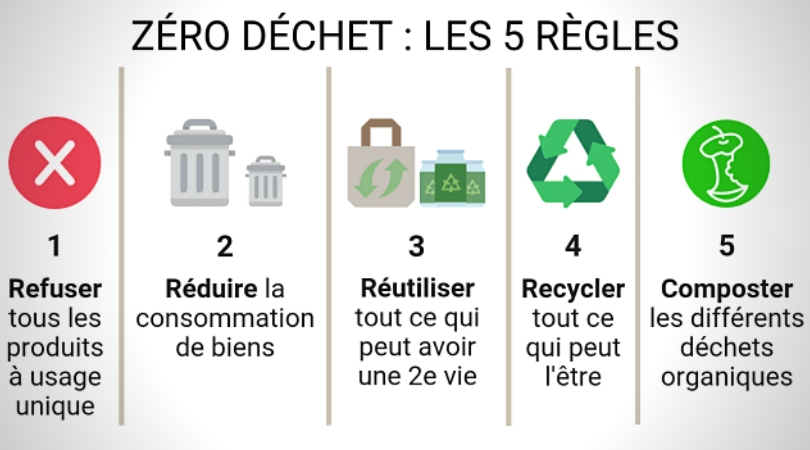 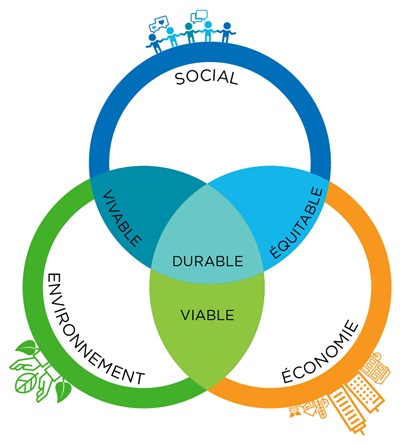 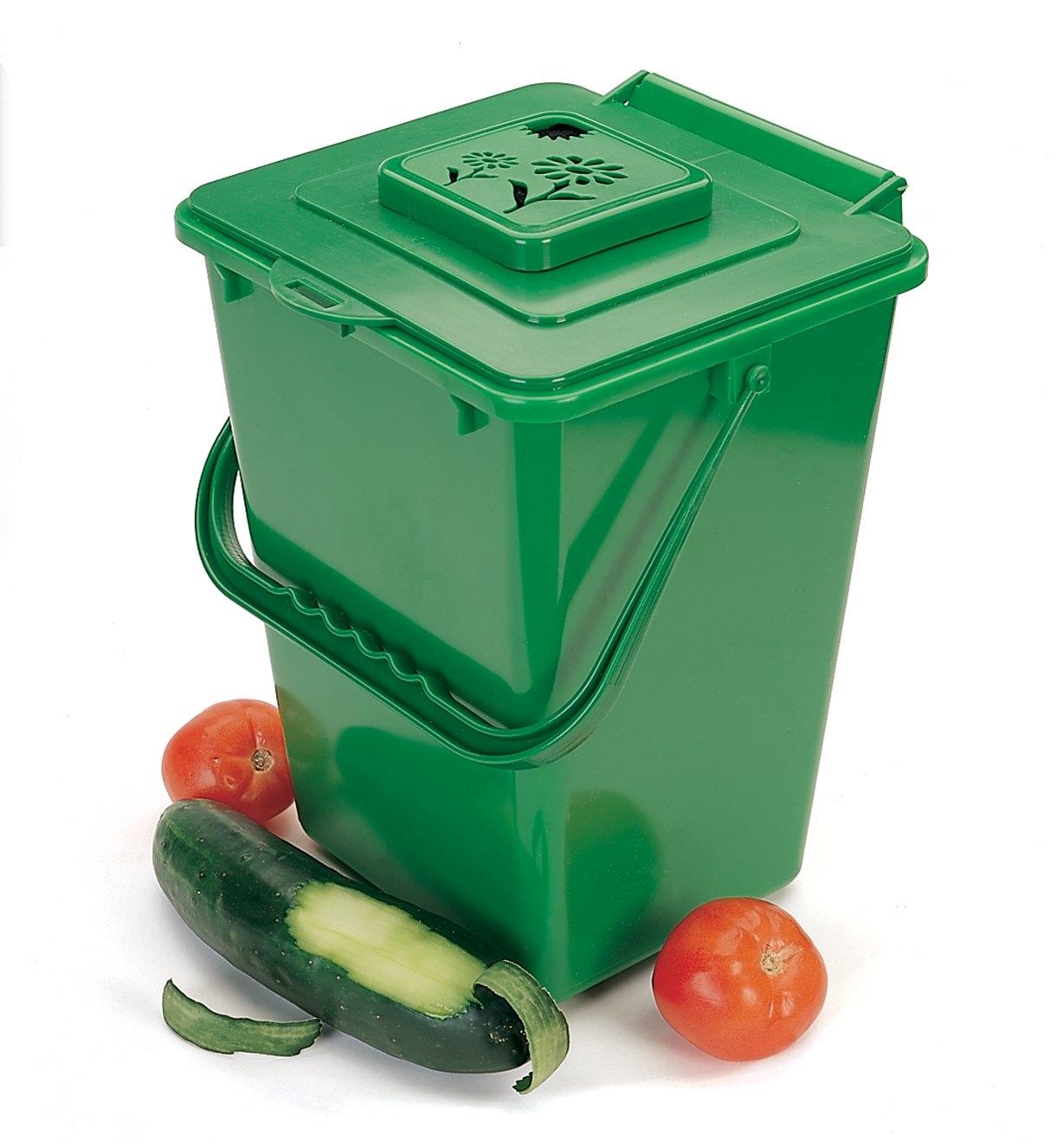 Le code de vie de l’école et du service de garde
Au service de garde le petit monde de Bernadette je respecte le même code de vie que celui de l’école:

Je prends soin de moi et des autres en exprimant et nommant mes besoins en utilisant un langage respectueux. Pour avoir une bonne estime de moi et pour me sentir heureux. Nous favorisons un langage bienveillant entre les enfants et le personnel éducateur. 

Je respecte les différences. Nous adoptons nos interventions en fonction des besoins particuliers de l’enfant.

J’agis de manière à ne pas adopter, encourager ou accepter des comportements de violence ou d’intimidation. Pour nous aussi c’est tolérance zéro.

Je prends soin de l’environnement en utilisant le matériel adéquatement, en déposant mes déchets aux bons endroits. Nous impliquons les élèves dans certaines tâches.

Je garde en bon état les lieux communs. Nous transmettons le respect des biens matériels utilisés par tous.

J’ai des mesures d’aide à ma disposition (modélisation, défis et comportements, système d’émulation). Nous plaçons des outils à la disposition des éducatrices pour nos élèves comme par exemple: le coin calme. Nous sommes disponibles lors de conflits et présentent pour modéliser des stratégies en gestions de conflits.

Je peux avoir des conséquences éducatives (geste de réparation, appel aux parents ou retrait du service de garde). Nous intervenons lorsque qu’un élève requiert davantage d’interventions. L’éducatrice prend le temps de s’asseoir avec lui afin de trouver des solutions. Un système de fiches de comportements est à la disposition pour le personnel éducateur.
Les approches éducatives
Au petit monde de Bernadette, nous favorisons l’apprentissage actif avec les valeurs communes avec l’école: l’entraide, le plaisir et l’engagement.

Chaque enfant peut prendre ses décisions à travers différentes situations qu’il vit au quotidien. L’éducatrice est là pour le soutenir, l’encadrer et assurer sa sécurité.

Par les jeux en équipe nous aidons les enfants à coopérer entre eux, trouver des stratégies pour atteindre leur objectif tout en respectant chaque membre de l’équipe.

Pour nous la relation de l’élève avec le personnel éducateur est très importante. Il doit avoir un lien significatif avec l’adulte et pouvoir compter sur lui pour répondre à ses besoins.
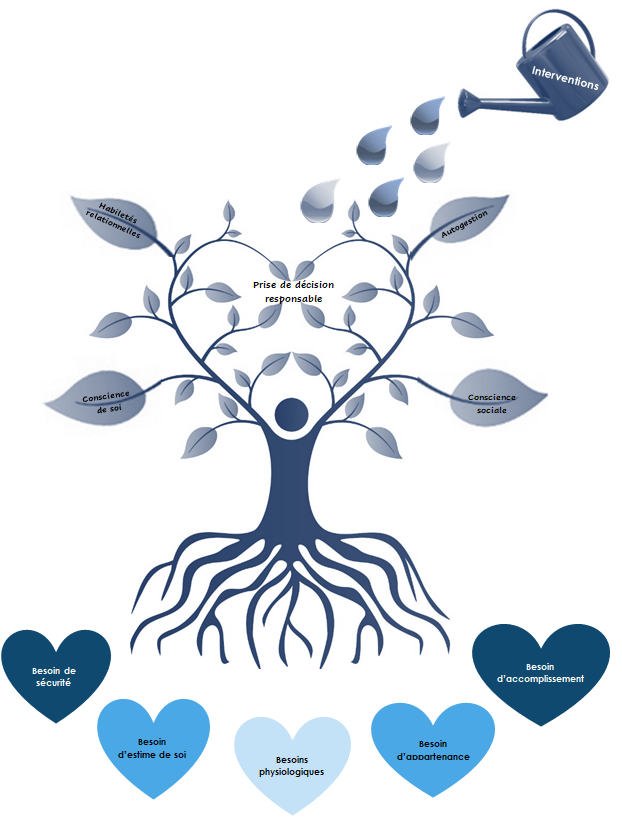 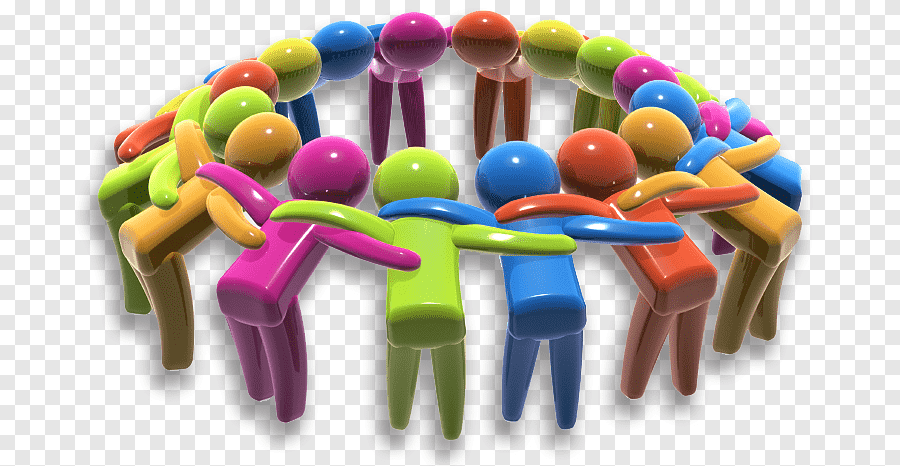 Les besoins des élèves à combler
Les interventions et les activités doivent 
être adaptées selon l’âge et les besoins
des élèves, dont ceux des élèves à motricité réduite ou en difficultés d’adaptation ou d’apprentissage.
19
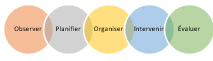 La façon d’intervenir appropriée selon la situation
20
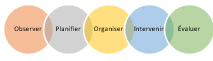 Les observations (Qui? Quoi? Quand?)
Le choix des interventions gagne à s’appuyer sur l’observation des élèves. Cela permet de mieux les connaître et d’orienter le choix et le déroulement des activités qui leur sont proposées.
21
Le programme d’activités
22
Les objectifs d’un programme d’activités
23
Le rôle de la direction concernant le programme d’activités
Le directeur de l’école s’assure que soit établit un programme d’activités et qu’il soit mis en œuvre.
Ce programme d’activités doit s’inscrire de manière cohérente dans le projet éducatif de l’école. Il doit tenir compte des caractéristiques des élèves et permettre leur développement global sur les plans physiques et moteur, affectif, social, langagier et cognitif. 
Le programme d’activités doit préalablement avoir été soumis pour avis au comité de parents du service de garde, lorsqu’il a été formé ainsi qu’au conseil d’établissement. Il est actualisé périodiquement et est rendu public, notamment en étant communiqué aux parents des élèves inscrits au service de garde et aux membres du personnel de l’école 
(Règlement, article 4.1)

La planification d’activités des services de garde en milieu scolaire tient compte des valeurs issues du projet éducatif de l’école. Elle permet également d’atteindre les objectifs particuliers des services de garde.
24
La planification des activités en lien avec le développement global
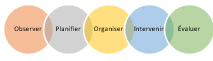 Par l’organisation d’activités variées et basées sur les 5 domaines de développement, on permet à l’enfant de s’épanouir pleinement.
25
Activités en lien avec le développement global
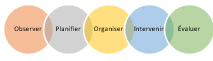 26
L’horaire type d’une journée
Les différentes catégories d’activités
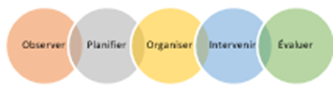 28
La routine du matin
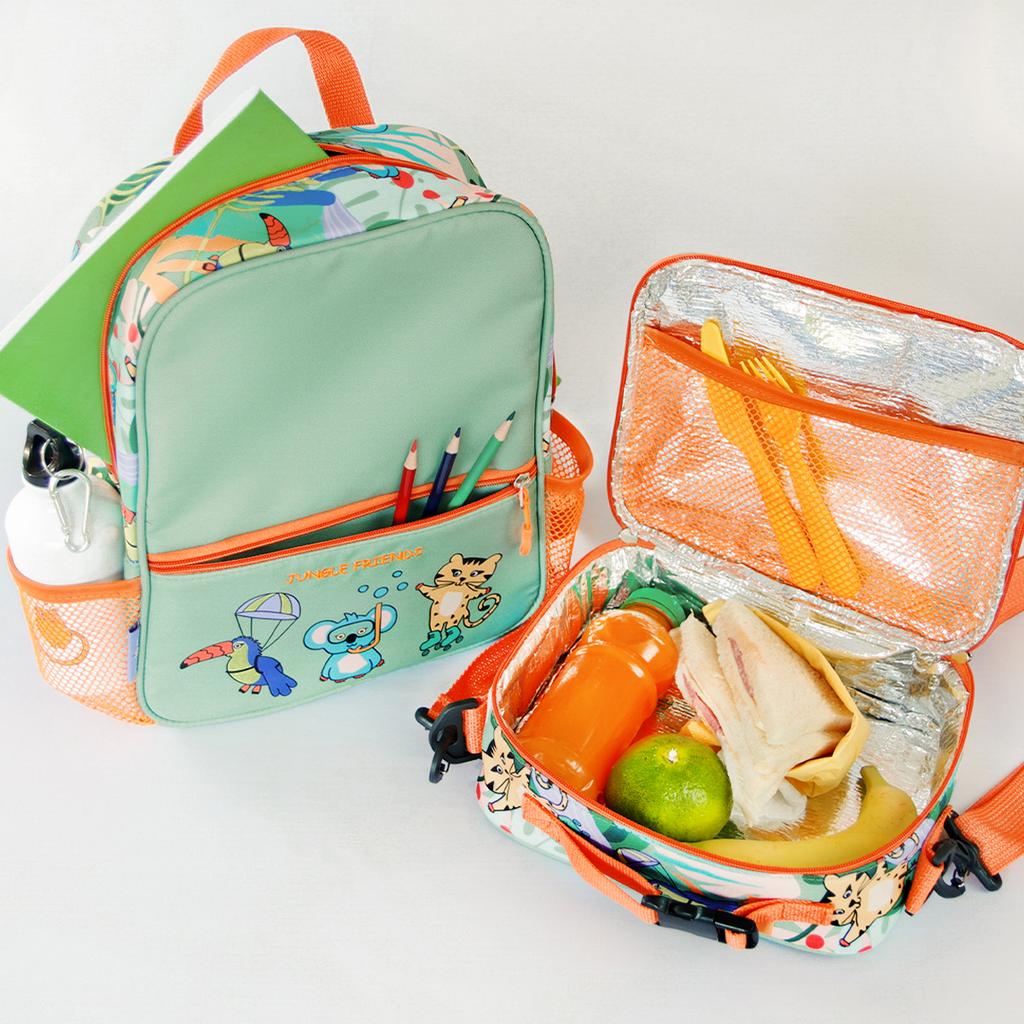 La routine du midi
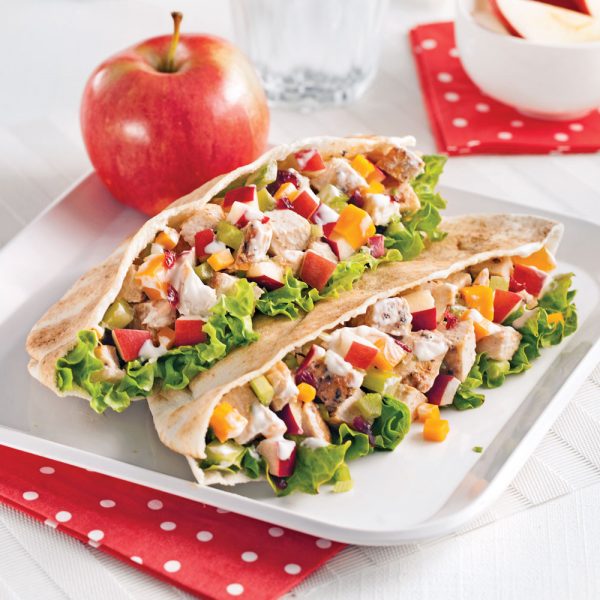 La routine de fin de journée
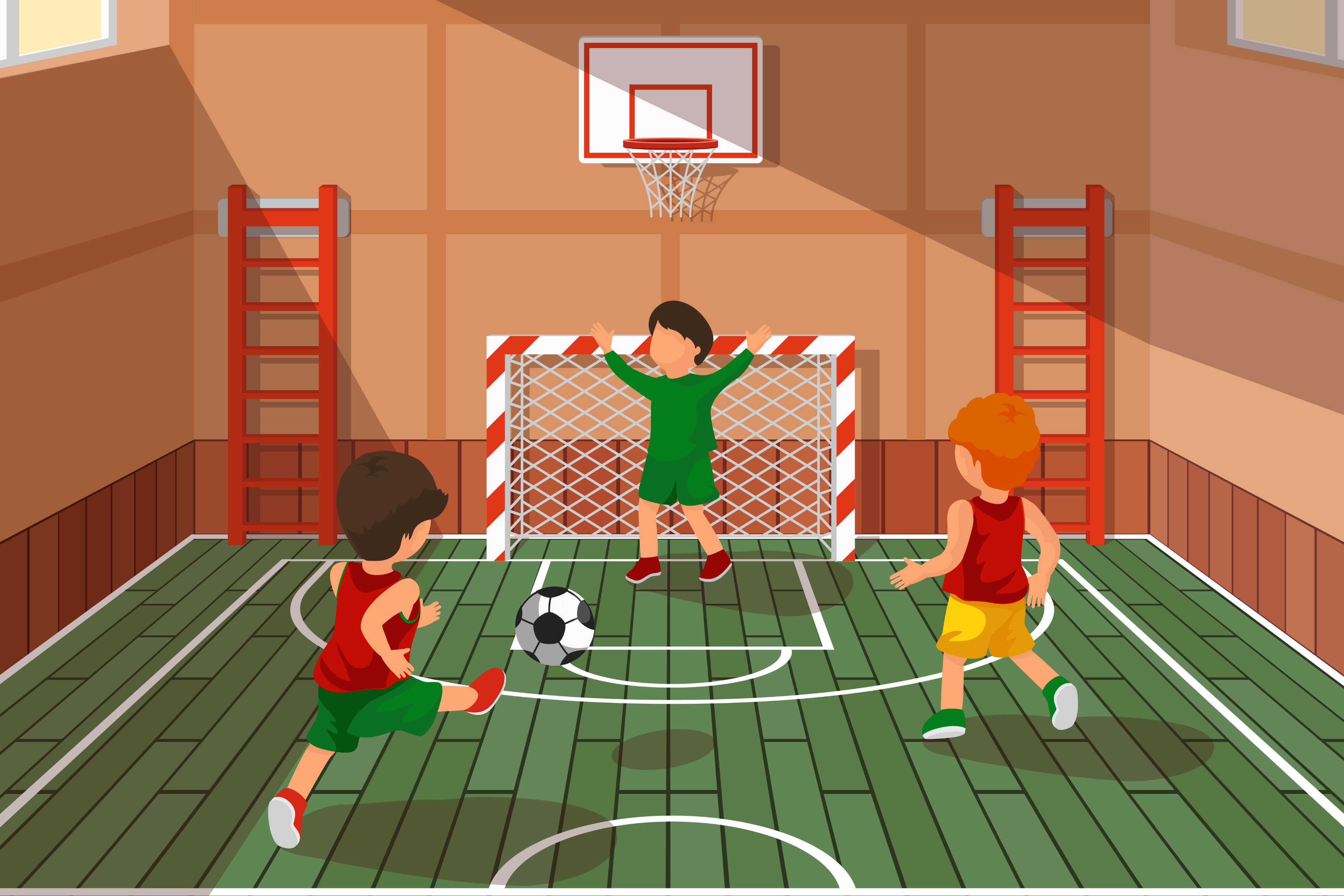 Les activités de routine et de transition
Guide pour l’élaboration du programme d’activités du service de garde en milieu scolaire, MEQ
Les activités à court terme
Guide pour l’élaboration du programme d’activités du service de garde en milieu scolaire, MEQ
Les activités à long terme
Guide pour l’élaboration du programme d’activités du service de garde en milieu scolaire, MEQ
La période des travaux scolaires
La période des travaux scolaires, prévue par le Règlement sur les services de garde en milieu scolaire (Règlement, article), permet aux élèves de faire leurs leçons et leurs devoirs au service de garde et d’obtenir le soutien nécessaire, généralement assuré par des éducatrices et des éducateurs. Un temps précis – environ trente minutes – est donc généralement consacré à ces travaux quotidiens, qui s’effectuent dans une atmosphère calme et propice à la concentration. Ces travaux peuvent se faire individuellement, en équipes de deux ou en petits groupes. De façon générale, la période consacrée aux travaux scolaires est précédée d’activités récréatives. Cette période ne remplace pas le temps de récupération pour les élèves en difficulté et ne diminue nullement la responsabilité des parents de s’assurer que l’enfant a bien fait ses travaux scolaires. 

Le temps supervisé pour la réalisation des travaux scolaires est prévu les lundis et mercredis de 7H15 à 7H45. Pour les élèves de la deuxième à la sixième année.
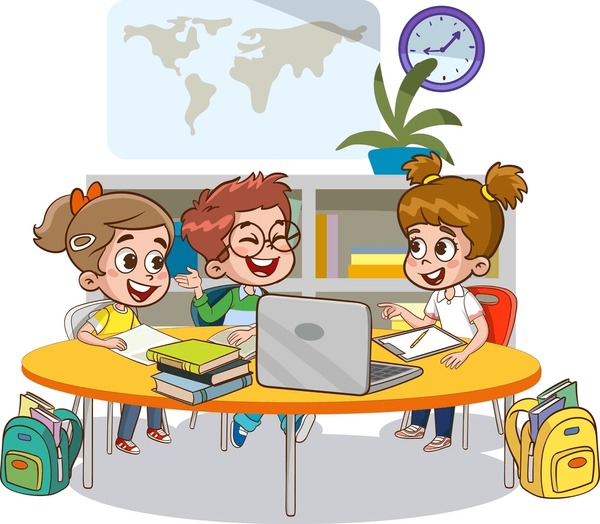 35
La planification annuelle par thèmes
Le personnel éducateur se doit de favoriser le développement global  des élèves à l’aide de sa planification d’activités et ce, tout en respectant les horaires de rotation des locaux. De plus, il devra explorer différents thèmes durant l’année afin d’offrir de la diversité et répondre aux intérêts des élèves.
Les journées pédagogiques
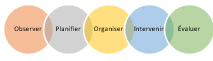 Le service de garde est ouvert les jours de classe selon le calendrier scolaire et lors de la plupart des journées pédagogiques.

L’école se réserve le droit de ne pas ouvrir si le nombre d’inscriptions est insuffisant.
37
La semaine de relâche
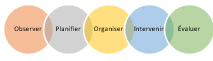 L’école décide annuellement d’offrir ou non un service de garde pendant la semaine de relâche.
La direction de l’école consulte le conseil d'établissement afin de statuer quant à l’ouverture ou la fermeture du service de garde pendant la semaine de relâche. La direction de l’école doit demander qu’un sondage soit effectué auprès des parents afin d’évaluer les besoins réels. Les familles seront informées de la décision dans un délai raisonnable avant la semaine de relâche. Les heures et jours d’ouverture pourront être revus ou modifiés en fonction des besoins exprimés et des ressources disponibles.
38
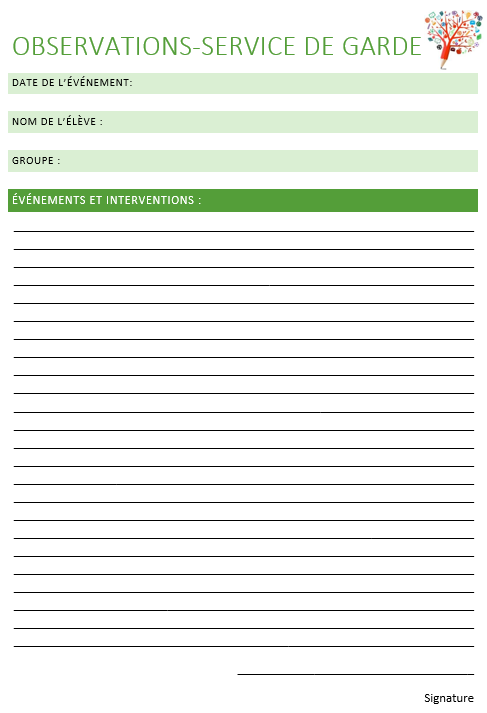 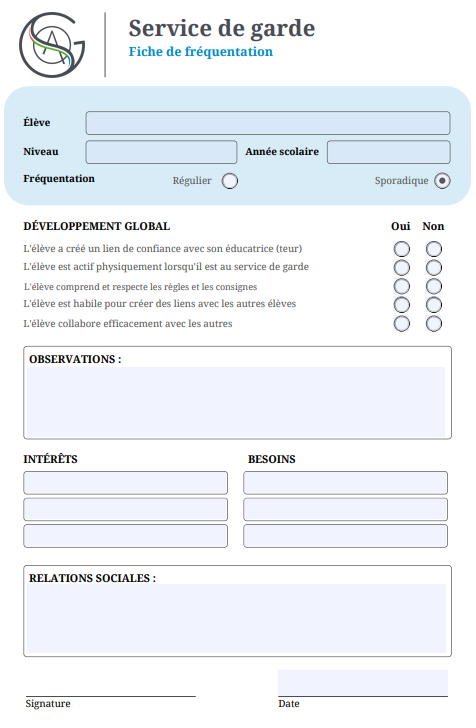 39
Les outils de planification
La grille
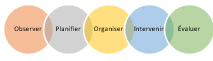 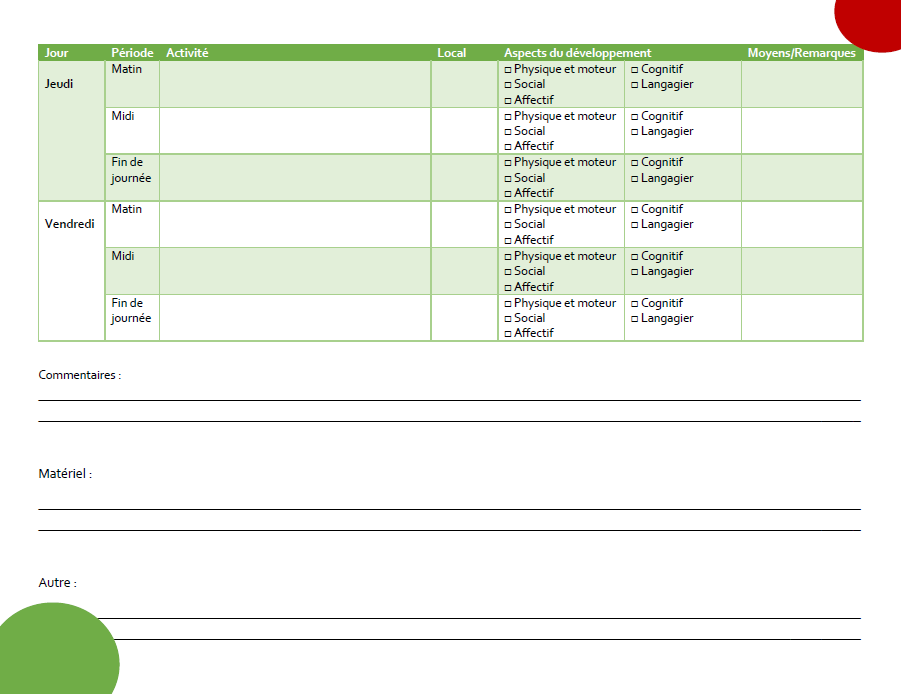 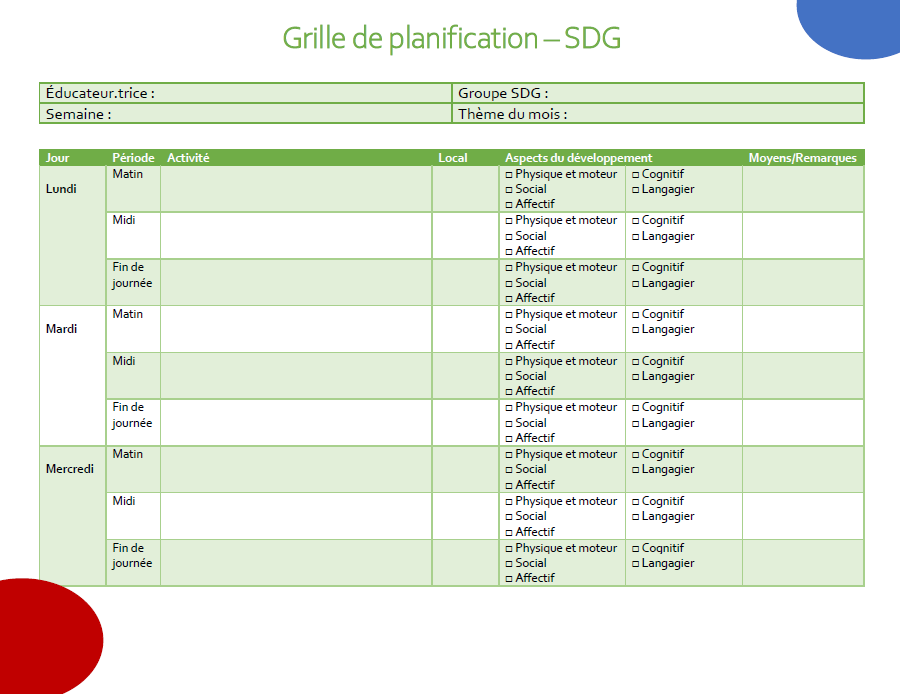 40
Les outils de planification
La fiche d’activité
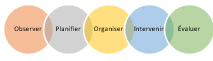 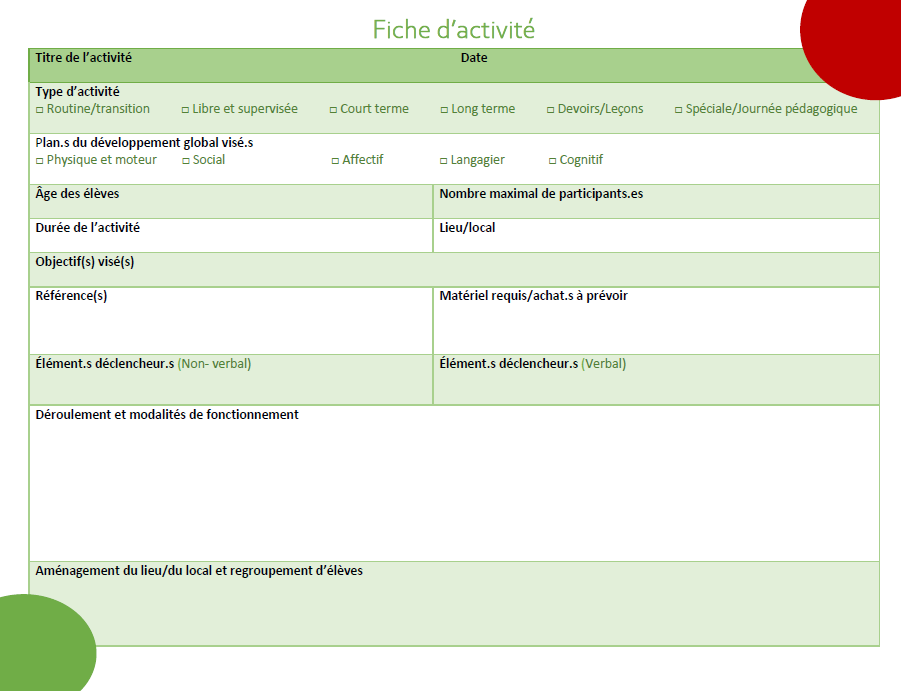 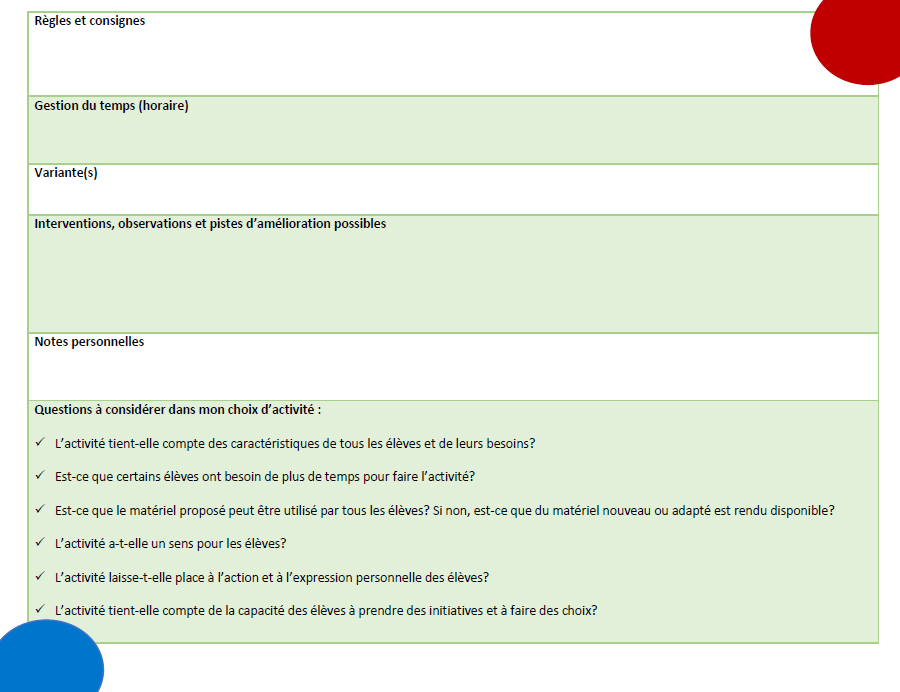 41
Diffusion et mise à jour du programme d’activités
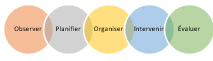 42
Conclusion
En bref, le petit monde de Bernadette a pour mission de veiller au bien-être de l’enfant en lui offrant un milieu sain et sécuritaire. 
Nous mettons en place des activités en lien avec le développement global de l’enfant. Et ce tout en respectant les différences de chaque élève. 
Comme vous avez pu le constater, le service de garde est un milieu de vie complémentaire à celui de l’école et nous travaillons en collaboration afin d’atteindre le même but.
Références
Élaboration d’un programme d’activités pour le service de garde en milieu scolaire, MEQ
Règlement sur les services de garde en milieu scolaire,
https://www.education.gouv.qc.ca/parents-et-tuteurs/services-de-garde-en-milieu-scolaire
https://www.gardescolaire.org/aqgs/
43